ESTUDO  METÓDICO
  O  EVANGELHO  SEGUNDO  O  ESPIRITISMO
CAP.  XXVII
PEDI  E  OBTEREIS
DA  PRECE  PELOS
MORTOS  E  PELOS
ESPÍRITOS  SOFREDORES
PRECE  PELOS  MORTOS
HÁ  PESSOAS  QUE  NÃO  ADMITEM  A
PRECE  PELOS  MORTOS.
ACREDITAM  QUE  A  ALMA  SÓ  TEM  DUAS
ALTERNATIVAS:  SER  SALVA  OU  SER  CONDENADA  ÀS  PENAS  ETERNAS.
EM  AMBOS  OS  CASOS,  INÚTIL  A  PRECE.
DOIS  ERROS:
1.  AS  PENAS  SÃO  ETERNAS.
-  AS  PENAS  SÃO  TEMPORÁRIAS.
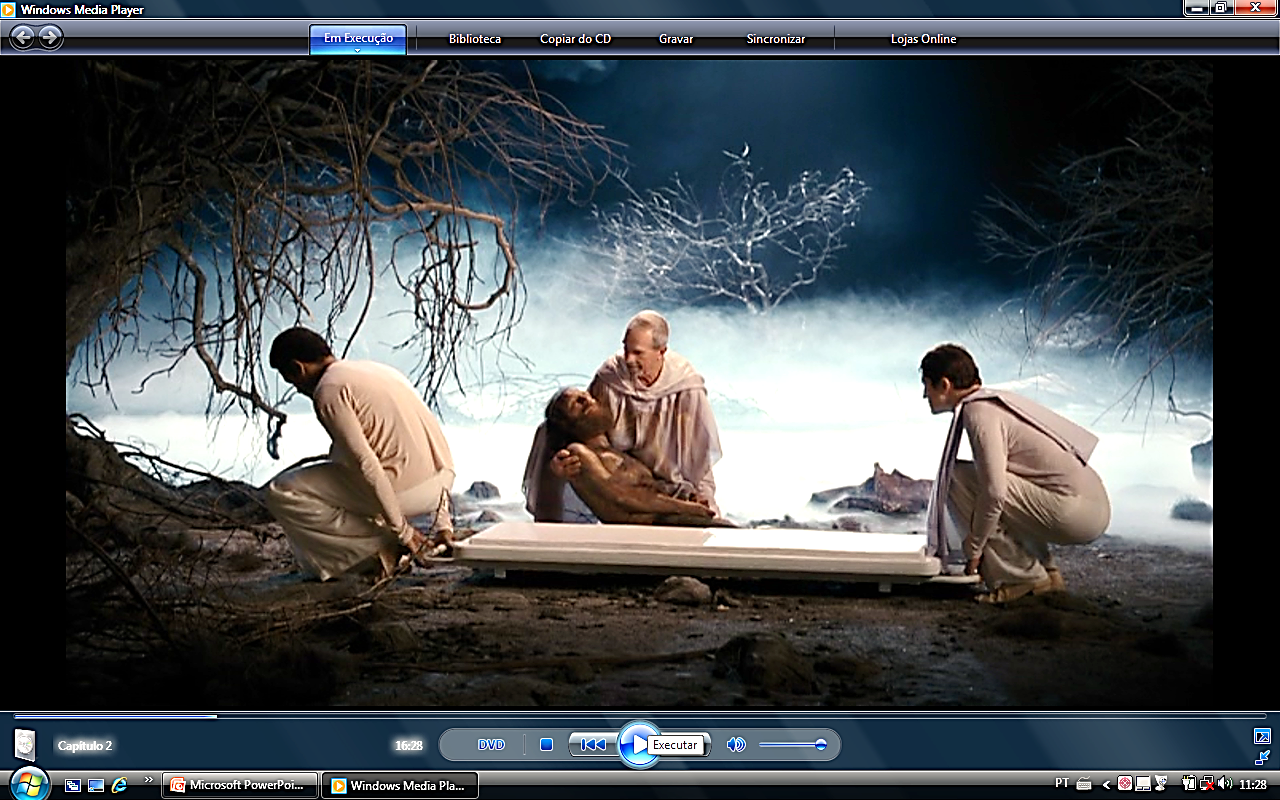 DOIS  ERROS:
2.  FALSA  APLICAÇÃO  DA  IMUTABILIDADE
DA  LEI  DIVINA.
-  DEUS  NÃO  NEGA  AMPARO  AO  CULPADO
QUE  CLAMA  POR  MISERICÓRDIA.
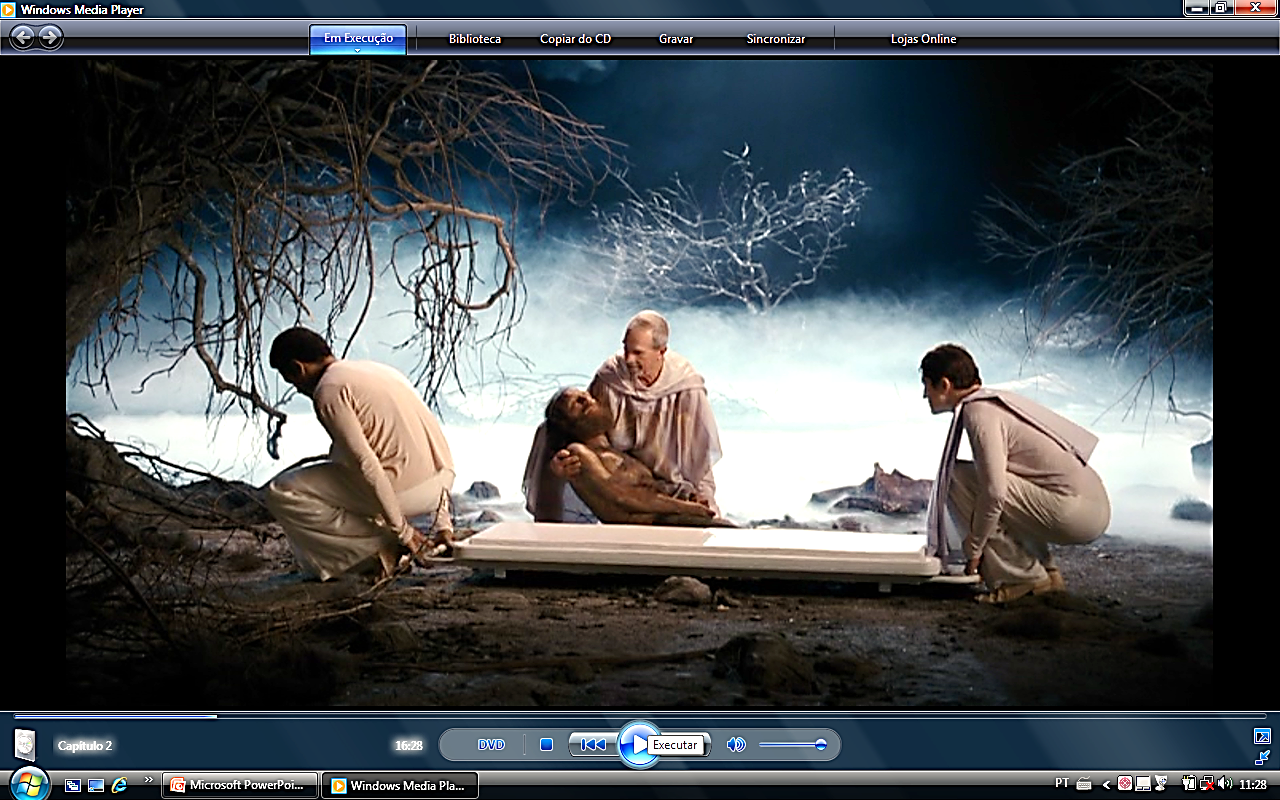 O  DOGMA  DAS  PENAS  ETERNAS
NÃO  LEVA  EM  CONTA  O  ARREPENDIMENTO    NEM  O  REMORSO  DO  CULPADO.
ESTÁ  CONDENADO  A  CONSERVAR-SE  ETERNAMENTE  NO  MAL.
É  INÚTIL  O  DESEJO  DE  MELHORAR-SE.
AS  PENAS  TEMPORÁRIAS
A  LEI  DE  DEUS  É  MAIS  PREVIDENTE.
NÃO  ESTABELECE  A  DURAÇÃO  DA  PENA.
SEMPRE  JUSTA,  EQUITATIVA  E  MISERICORDIOSA.
A  LEI  DE  DEUS
RESUMO:
A  DURAÇÃO  DA  PENA  FICA  SUBORDINADA
AO  ARREPENDIMENTO  DO  CULPADO  E  
AO  SEU  RETORNO  AO  BEM.
O  HOMEM  SOFRE  A  CONSEQUÊNCIA
DE  SUAS  FALTAS.
A  SEVERIDADE  DA  PENA  É  PROPORCIONAL 
À  GRAVIDADE  DA  FALTA.
O  CULPADO
DESDE  QUE  CLAME  POR  MISERICÓRDIA,
DEUS  O  OUVE  E  LHE  CONCEDE  O  SOCORRO.
A  SALVAÇÃO
O  ARREPENDIMENTO
NÃO  BASTA  O  ARREPENDIMENTO; 
É  NECESSÁRIO  A  REPARAÇÃO.
O  ESPÍRITO  INFELIZ  PODE  SEMPRE
SALVAR-SE  A  SI  MESMO.
O  LIVRE  ARBÍTRIO
O  HOMEM  É  SEMPRE  O  ÁRBITRO  DE
SUA  PRÓPRIA  SORTE.
PERTENCE-LHE  PROLONGAR  OU
ABREVIAR  O  SEU  SUPLÍCIO.
O  LIVRE  ARBÍTRIO
A  SUA  FELICIDADE  DEPENDE  DA  VONTADE  QUE  TENHA  DE  PRATICAR  O  BEM.
A  PRECE  PELOS  ESPÍRITOS  SOFREDORES
LEVA  AO  ARREPENDIMENTO
CONSOLA
ENCORAJA
AFASTA  OS  MAUS  PENSAMENTOS
FORTALECE
INDUZ  À  REPARAÇÃO
NA  PRECE  PELOS  QUE  SOFREM
AO  INVÉS  DE  PEDIRMOS  A  DEUS  QUE  DERROGUE  SUA  LEI,  TORNAMO-NOS  INSTRUMENTOS  DE  EXECUÇÃO  DE  OUTRA
LEI  DIVINA:
A  DE  AMOR  E  CARIDADE!
REFLEXÕES
IDEALIZAR  UM  OBJETIVO  PARA  CONTEÚDO.
COMENTAR  A  IDEIA  DE  COMPREENSÃO  MAIS  DIFÍCIL.
EXPOR  A  IDEIA  QUE  LHE  CAUSOU  MAIOR  IMPACTO.
PROPOR  APLICAÇÕES  PRÁTICAS  DO  TEMA  ESTUDADO.